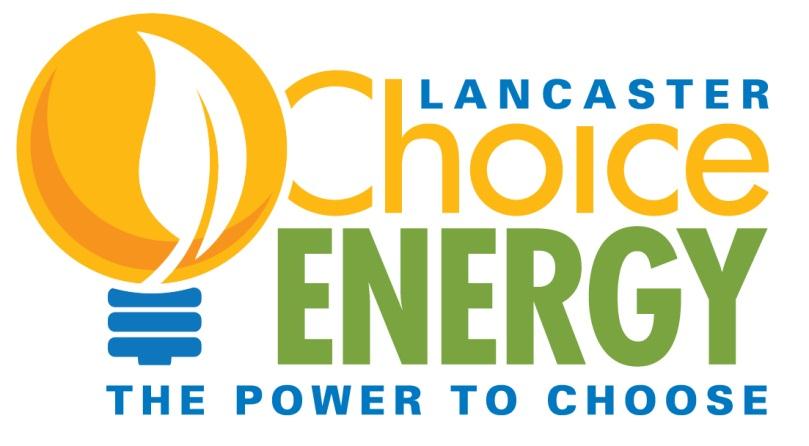 [Speaker Notes: Introduction]
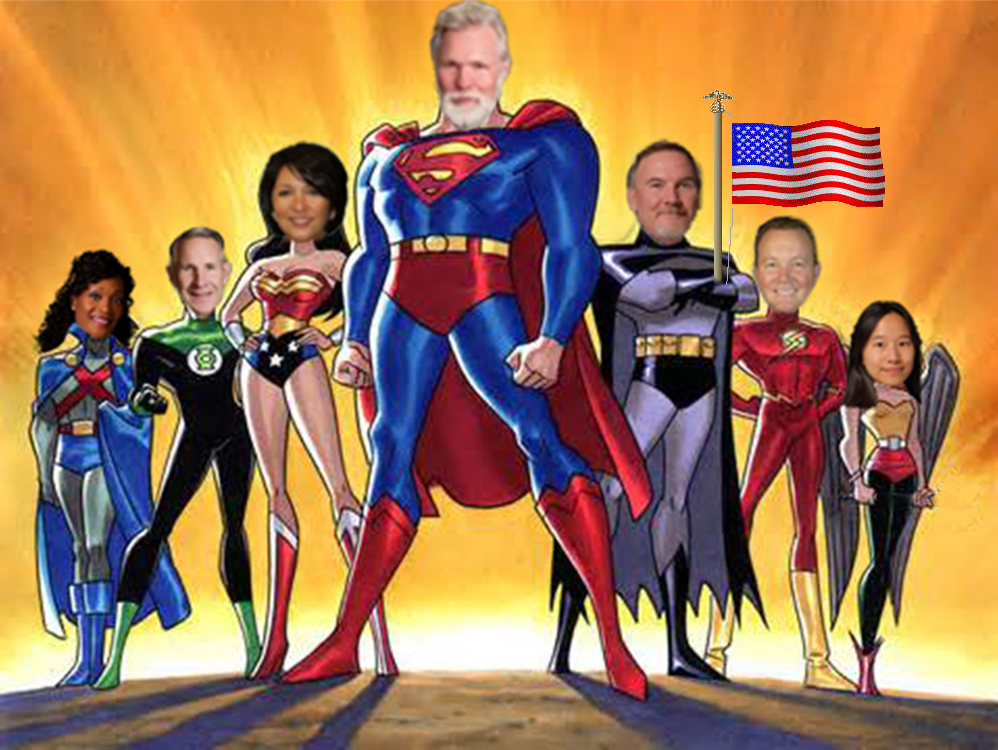 [Speaker Notes: Leadership]
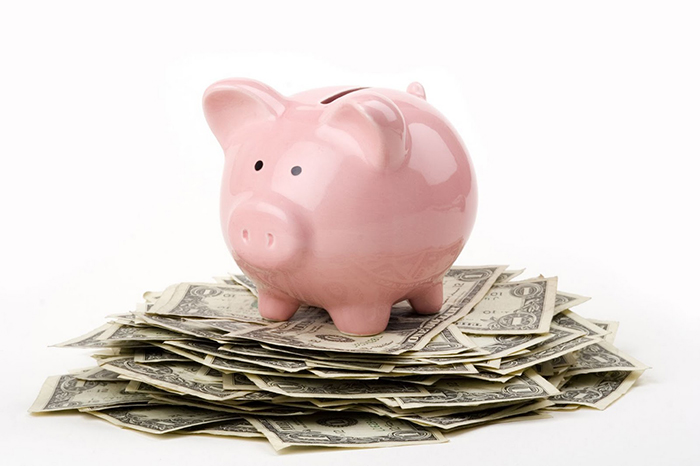 [Speaker Notes: Business Case]
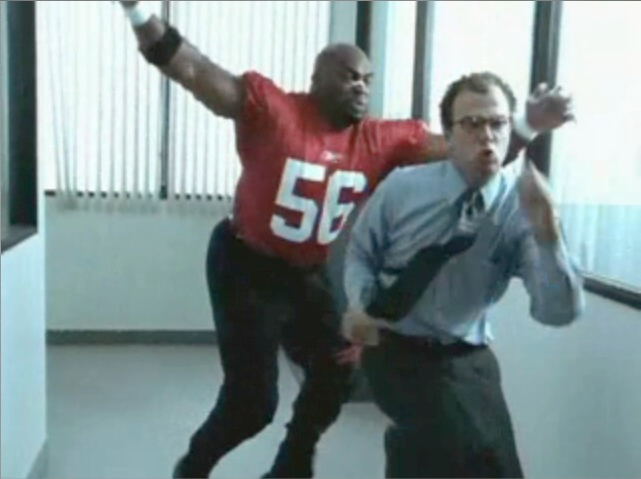 [Speaker Notes: Outreach/Blitzing linebacker]
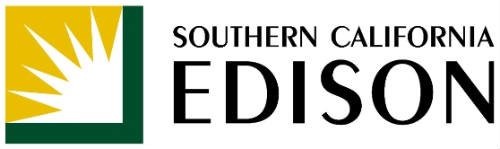 [Speaker Notes: SCE interaction – what people expect]
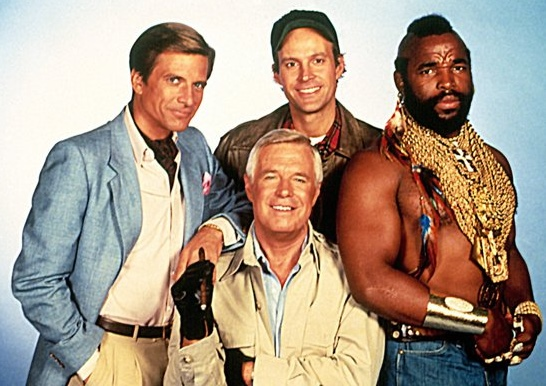 [Speaker Notes: SCE interaction – reality is we’re a team]
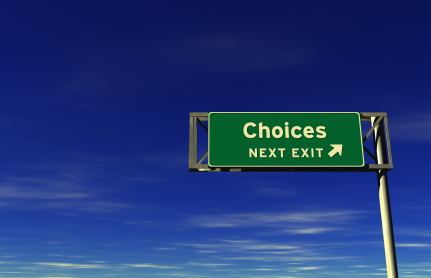 [Speaker Notes: It’s all about Choice]